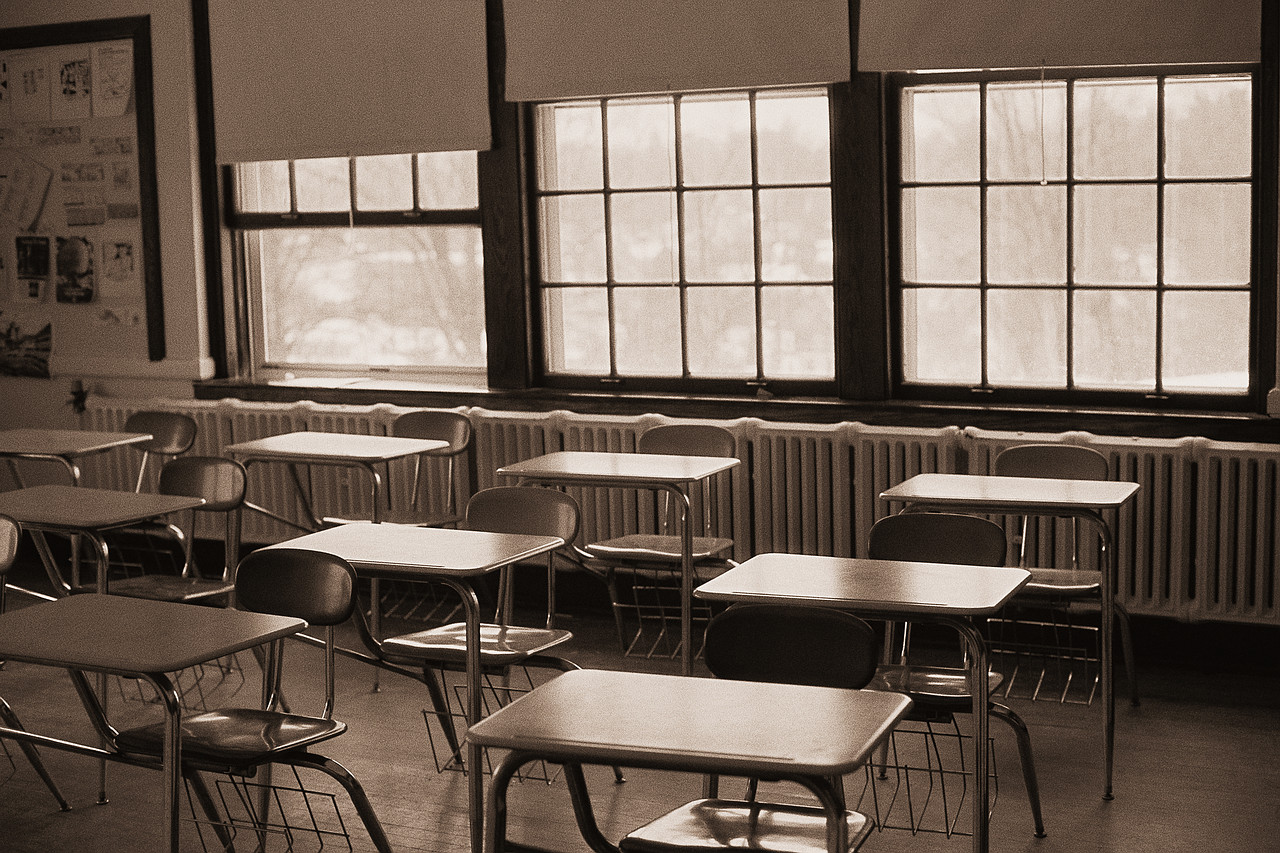 Seeing Change Through to the Classroom
Principal Leadership Academy
November 2012
Teaching
Getting Ready
Teacher-Directed Instruction
Instructional Teams
Procedures
After Class
Teacher-Student Interaction
Units of Instruction
Classroom Management
Homework and Communication with Parents
Student-Directed Work
Teacher Preparation
Computer-Based Instruction
Effective Practices
Indicators of Effective Practice
Instructional Teams
Effective Practice: Establish a team structure with specific duties and time for instructional planning
Instructional Teams
Instructional Teams
Instructional Teams
Table Discussion
1. Pick one Instructional Team indicator on which your school is really strong.
2. In 1 minute, tell the group why your school is strong on this indicator, what it looks like in your school, and how you know it is strong.
3. After everyone has shared their strong indicator, discuss as a group for 3 minutes.
Units of Instruction
Effective Practice: Engage teachers in aligning instruction with standards and benchmarks
Effective Practice: Engage teachers in assessing and monitoring student mastery
Effective Practice: Engage teachers in differentiating and aligning learning activities
Units of Instruction
Units of Instruction
Teacher Preparation
Effective Practice: Expect and monitor sound instruction in a variety of modes
Teacher Preparation
Teacher Preparation
Table Discussion
1. Pick one Units of Instruction or Teacher Preparation indicator on which your school is really strong.
2. In 1 minute, tell the group why your school is strong on this indicator, what it looks like in your school, and how you know it is strong.
3. After everyone has shared their strong indicator, discuss as a group for 3 minutes.
Classroom Management
Effective Practice: Expect and monitor sound classroom management
Classroom Management
Classroom Management
Classroom Management
Table Discussion
1. Pick one Classroom Management indicator on which your school is really strong.
2. In 1 minute, tell the group why your school is strong on this indicator, what it looks like in your school, and how you know it is strong.
3. After everyone has shared their strong indicator, discuss as a group for 3 minutes.
Mode: Teacher-Directed Instruction
Effective Practice: Expect and monitor sound instruction in a variety of modes
Teacher-Directed Instruction:Introducing the Lesson
Teacher-Directed Instruction:Presenting the Lesson
Teacher-Directed Instruction:Summarizing and Confirming Mastery
Table Discussion
In 1 minute, tell the group how consistent your faculty is in delivering sound teacher-directed instruction (as per the indicators) in your school. How do you know?
After everyone has shared, discuss as a group for 3 minutes.
Teacher-Student Interaction
Effective Practice: Expect and monitor sound instruction in a variety of modes
Teacher-Student Interaction
Teacher-Student Interaction
Mode: Student-Directed Work
Effective Practice: Expect and monitor sound instruction in a variety of modes
Student-Directed Work:Small Group and Independent
Table Discussion
1. Pick one Teacher-Student Interaction or Student-Directed Work indicator on which your school is really strong.
2. In 1 minute, tell the group why your school is strong on this indicator, what it looks like in your school, and how you know it is strong.
3. After everyone has shared their strong indicator, discuss as a group for 3 minutes.
Mode: Computer-Based Instruction
Effective Practice: Expect and monitor sound instruction in a variety of modes
Computer-Based Instruction
Homework and Communication with Parents
Effective Practice: Expect and monitor sound homework practices and communication with parents
Homework and Communication with Parents
Tell the Group
From all the Instruction indicators we have reviewed, which two does your school need the most work on? Why? 1 minute for your sharing.
After everyone has shared, take 3 minutes to discuss.
Final Thoughts
It takes all the effective practices and all the indicators together to create a high-powered instructional program.
It takes ALL teachers routinely demonstrating the effective practices and indicators for ALL students to benefit.
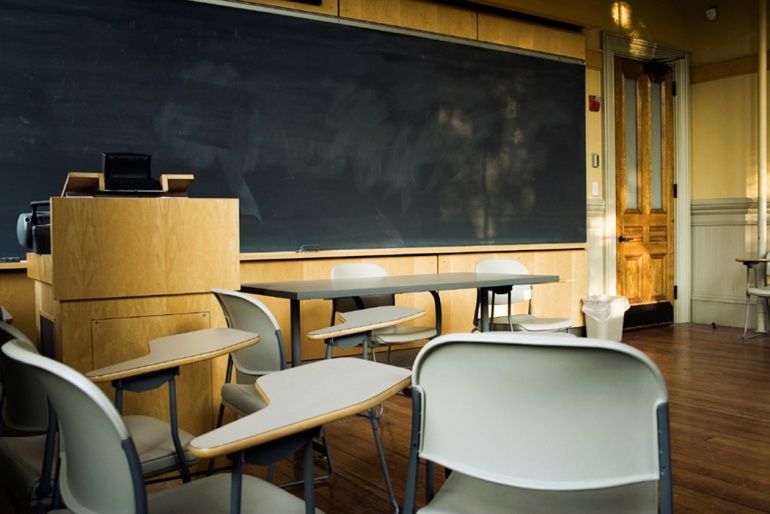